Welcome to 8th Grade Orientation
Class of 2022!
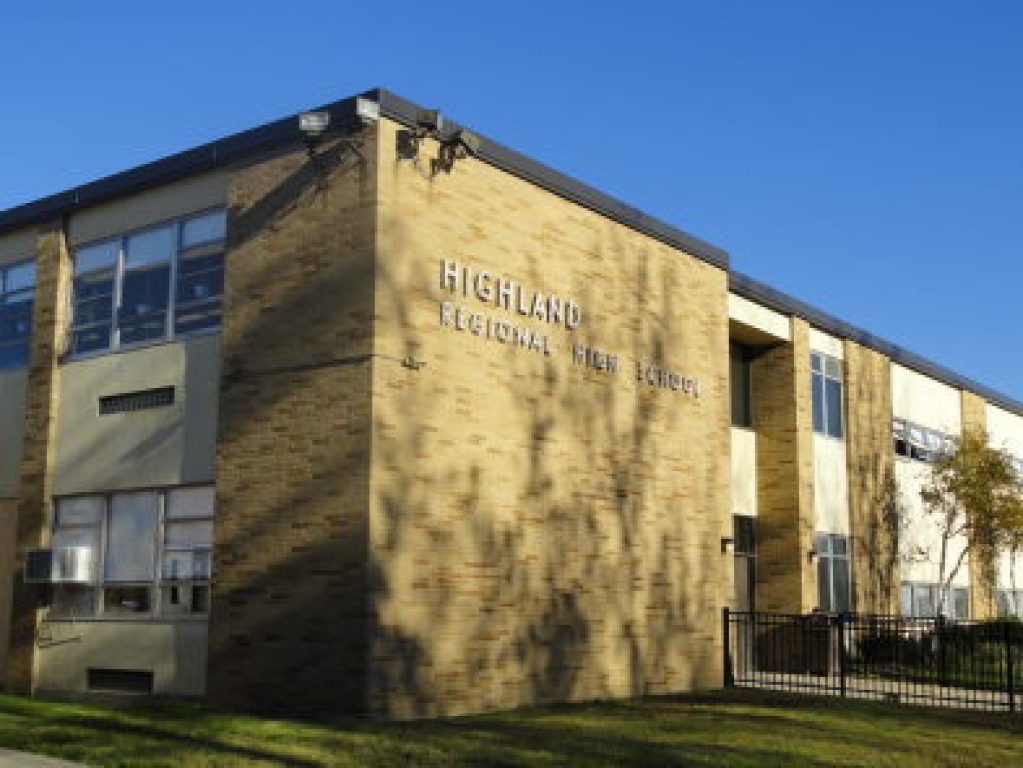 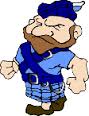 "Where Inspiring Excellence is our Standard and 
Student Achievement is the Result"
Highland AdministrationHome of the Tartans
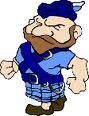 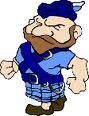 Air Force Junior Reserve Officer Training (AFJROTC)
Master Sergeant Christopher Miller
served in the Air Force 20 years
JROTC instructor at Vineland HS for the past 4 years
B.S in Business Administration for American Intercontinental University
M.S in Administrative Justice (Homeland Security) form Wilmington University

Major Robert Simpson
served in the Air Force 20 years
started the JROTC program at Vineland HS and instructor there for the past 8 years
B.A in History from Rutgers University
M.S in History from University of Central Missouri
Air Force Junior Reserve Officer Training (AFJROTC)
*Air Force Junior Reserve Officer Training Corps (AFJROTC) is a five-credit Practical Arts Course offered to all high school students in our District  
*This program is designed to teach students in grades 9–12 the value of citizenship, leadership, service to the community, personal responsibility, and a sense of accomplishment, while instilling in them self-esteem, teamwork, and self-discipline. 
*The program of instruction is based on a systematic progression of learning designed for the student’s development starting at the freshman year and progressing through the senior year. 
*Major units of study include: U.S. Citizenship, Leadership, Aviation History, Wellness, Fitness, and AFJROTC History.
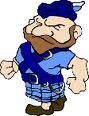 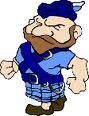 Highland Counseling Office(p) 856-227-4100 x4036     (f) 856-227-8422
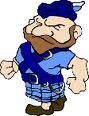 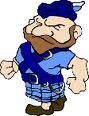 Child Study Team (CST)(856)227-4100 x 4047
Student schedules will be determined by the case manager - in consultation with the school counselor - in accordance with the Individual Educational Plan (IEP)
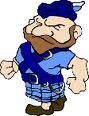 Returning Forms
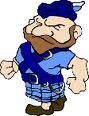 Course Selection Form and Demographic TONIGHT!
If your child will NOT attend Highland HS, we still need you to return the form, indicating where the student WILL attend.
Students selected eight (8) courses. 
The Program of Studies is available on our district and school websites at www.bhprsd.org/highland under Parents & Students tab.
Students who are NOT Proficient on the Math or Language Arts section(s) of the 2018 PARCC may have additional Math and/or English courses added to their schedule.  These courses would replace their selected elective(s) and/or World Language.  State testing results typically become available in August.  Students will be notified by mail if changes should occur.
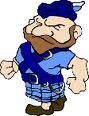 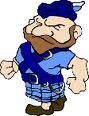 PARCC Testing - Summer
Summer Option: 
Passed Alg I but not PARCC
“Learning Module” ONLY (740-749)
Take PARCC in summer window
Level 3
Math elective (1.25 credits) July 16-30
Take PARCC in summer window
PARCC REMINDERS
class of 2022
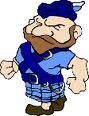 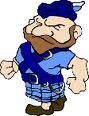 Starting with the Class of 2022, students will need to meet the high school graduation assessment requirements by passing PARCC ELA Grade 10 and PARCC Algebra I.  If students are unable to pass one or both of those assessments, they will be able to access the portfolio appeals process to meet the assessment requirements, but only if they take all PARCC assessments associated with the high-school level courses for which they were eligible* (see chart below).
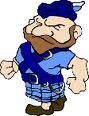 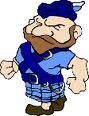 Class of ‘22 and beyond
MATHEMATICS

PARCC ALGEBRA I (must take and pass) 
-------------------------------------------------------------------
If passing score is not met on PARCC Algebra I, 
then the student must have taken 
PARCC ALGEBRA I
  and 
PARCC GEOMETRY 
  and 
PARCC ALGEBRA II 
   before they can
---------------------------------------------------- 
Meet the criteria of the NJDOE Portfolio Appeal
ENGLISH LANGUAGE ARTS (ELA) 

PARCC ELA Grade 10 (must take and pass)
------------------------------------------------------------------ 
If passing score is not met on PARCC ELA Grade 10, 
then the student must have taken 
PARCC ELA Grade 9
and 
PARCC ELA Grade 10 
and 
PARCC ELA Grade 11 
   before they can 
---------------------------------------------------
Meet the criteria of the NJDOE Portfolio Appeal
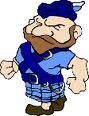 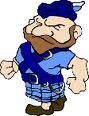 Scheduling Information
Honors selections will be noted on the course selection form.   These recommendations are made by District Supervisors, not MS teachers or HS counselors.
What is used to determine your child’s courses?
Middle School REPORT CARDS
Middle School State Assessments
Current course placements
IQ Scores

Initial course recommendations may change due to changes in students FGs and/or PARCC results
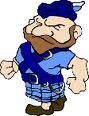 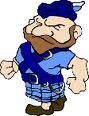 A “typical” day
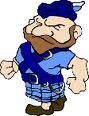 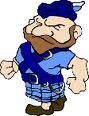 Bell Schedule
Graduation Requirements (see pp. 12 in the POS)
Meet all NJ requirements for PARCC and other state assessments 
Students MUST earn 130+ (beg. Class of 2017) credits of both required and elective courses

Successfully complete the following:
~ 4 years of English
~ 4 years of Health & Physical Education
~ 3 years of Mathematics – including Algebra I and Geometry or the content equivalent and a third year of math that builds on the concepts and skills of Algebra and Geometry 
~ 3 years of Science – including at least five credits in laboratory biology/life science or the content equivalent and one additional laboratory/inquiry-based science course which shall include chemistry, environmental science, or physics 
~ 2 years of US History and 1 year of World History – integration of civics, economics, geography and global content in all course offerings.
~ 1 Year of 21st Century Life and Careers, or Career Technical Education
~ 1 Year of Visual/Performing Arts
~ 1 Year of World Language
~ 1/2 year of Financial Literacy
~ 1/2 year of Career Education
Meet all provisions of District Attendance Policy #5200
*All years listed above are the minimum number of years required for graduation*
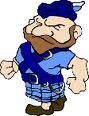 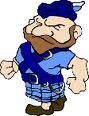 “Most” freshman have….
English (FY)
World History & Cultures (FY)
Mathematics (FY)
Science (FY)
Health/Physical Education (FY)
Freshman Seminar (FY)
World Language (FY) - if in English IA or Honors
Elective(s) - a min. of one (1) for most
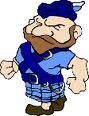 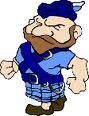 Credit Requirements
Students in grades 9, 10, & 11 must carry 
35 - 40 credits (7-8 courses) per year 

Movement to Grade 10 > 30 Credits

Movement to Grade 11 > 65 Credits

Movement to Grade 12 > 90 Credits 
------------------------------------------------------------------------------------
Graduation > 130 credits
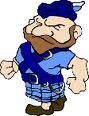 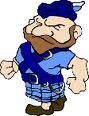 Grading System
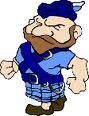 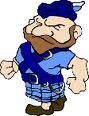 Class Rank/GPA  - (Val & Sal)
Grade 9 Honors selections are determined by District supervisors as per district guidelines 
The maximum number of Honors classes a student can be recommended for in grades 9 and 10 is four (4)                   (English, Mathematics, Science and Social Studies).  
In most cases, future valedictorians and salutatorians have had the maximum number of AP/Honors courses in all grades.  
A fifth AP/Honors course should be considered both junior and senior years if becoming a valedictorian and/or salutatorian is a goal.
Ranking (in accordance with Board Policy #R2624)
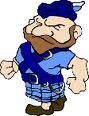 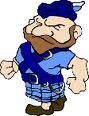 Clubs & Activities
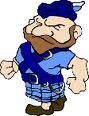 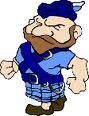 Clubs & Activities
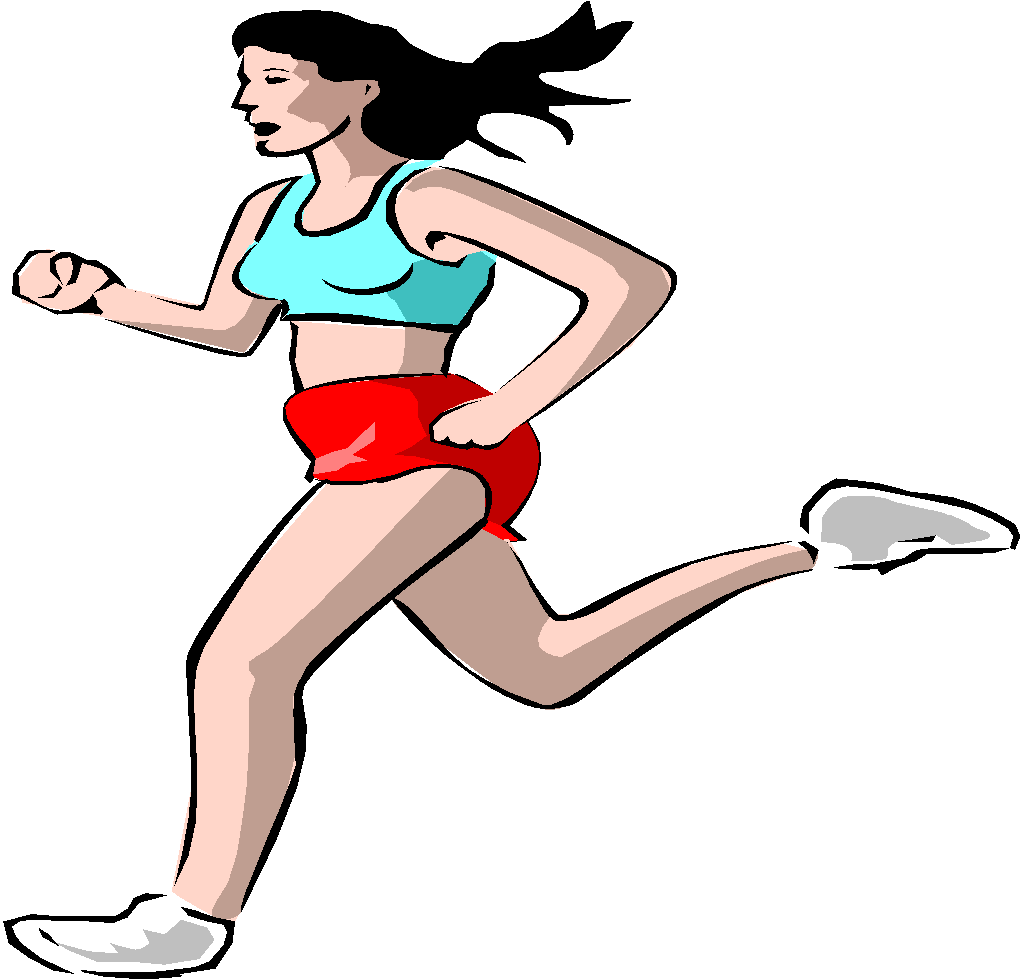 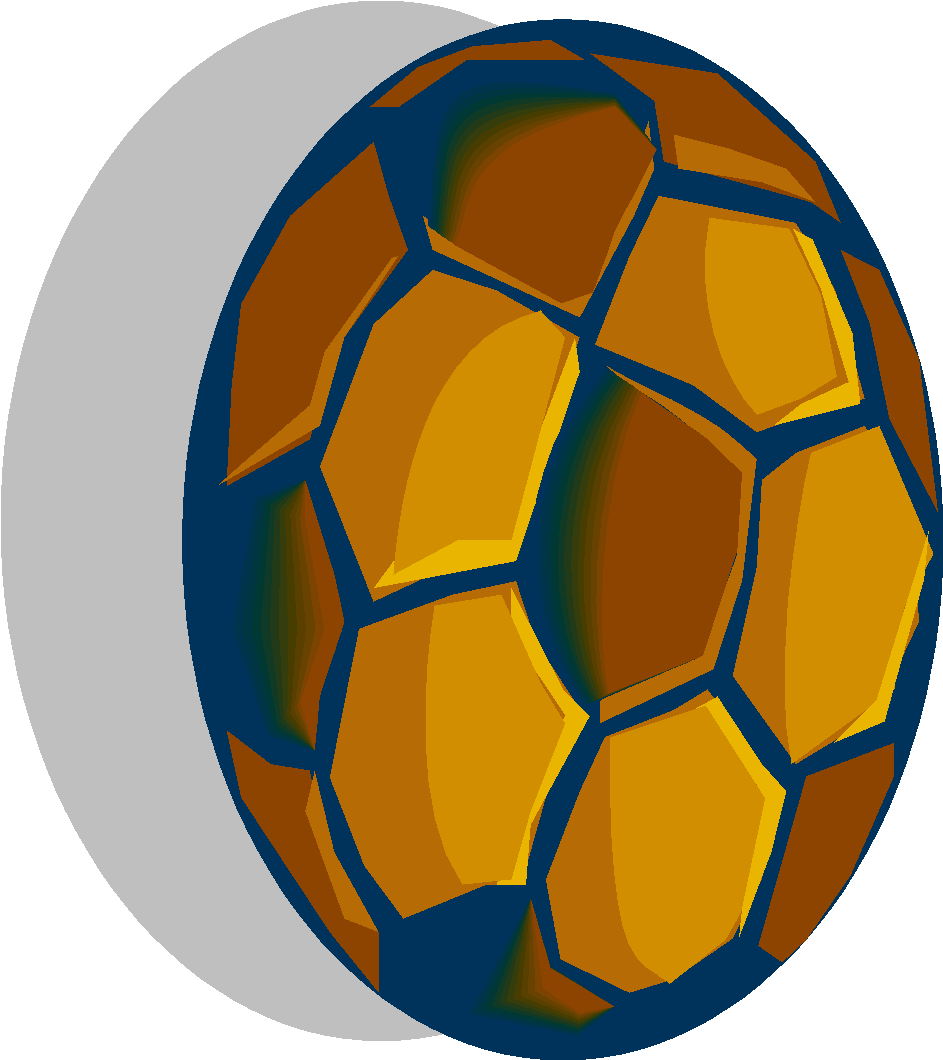 HHS AthleticsAthletic Director:  Mr. Frank Torcasio856-227-4100 x4080
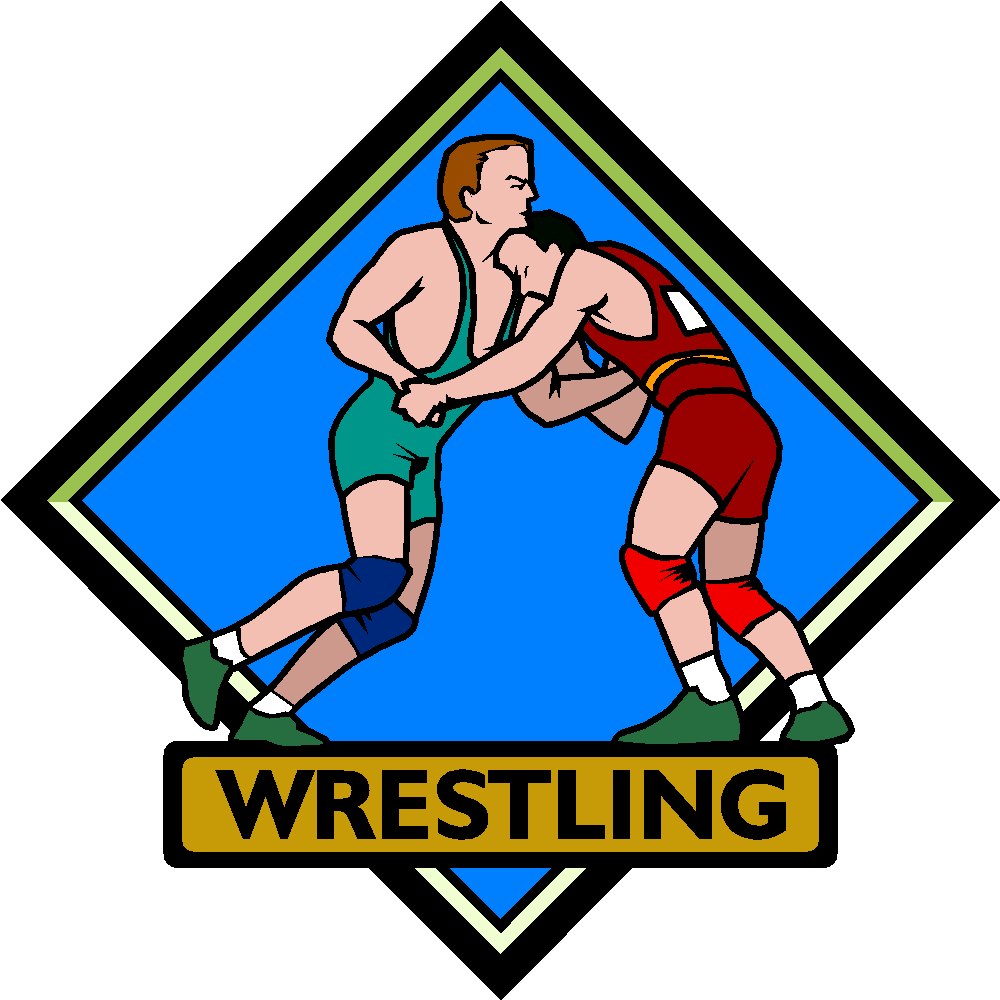 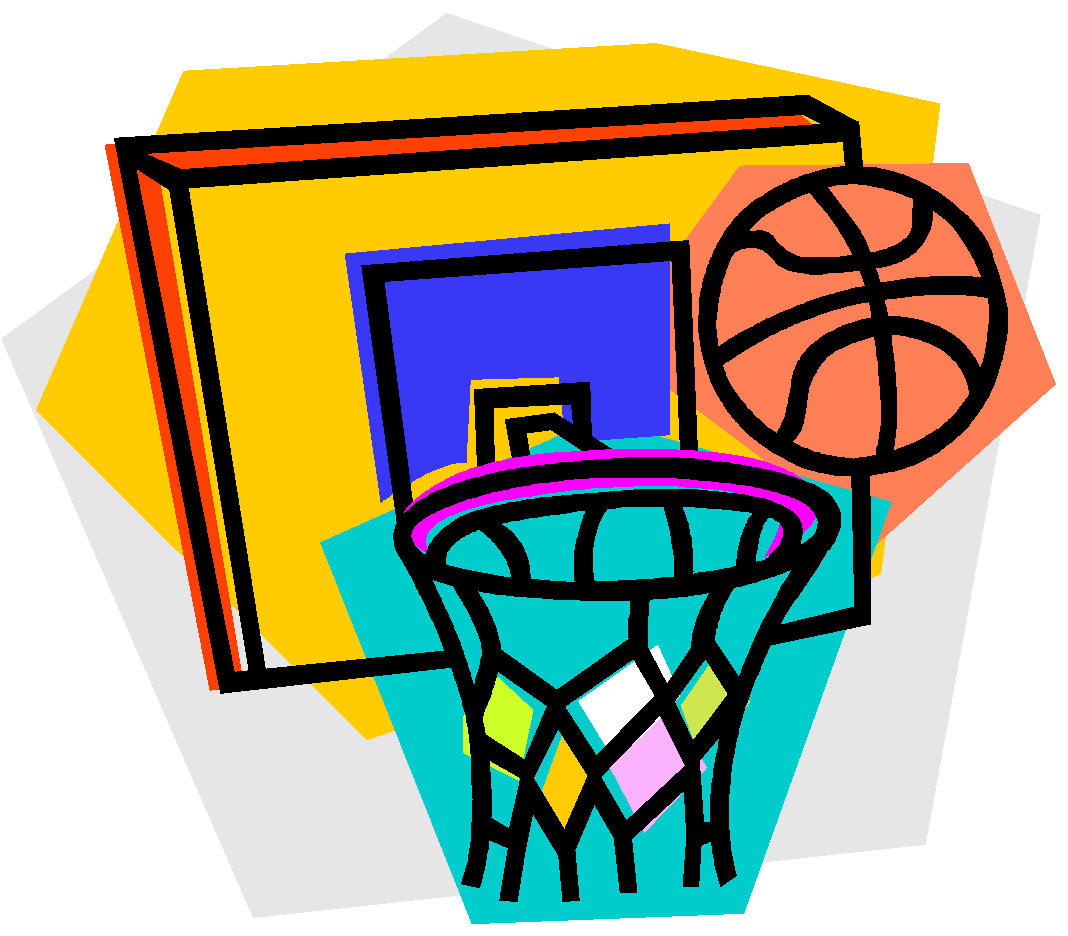 ACADEMIC ELIGIBILITY
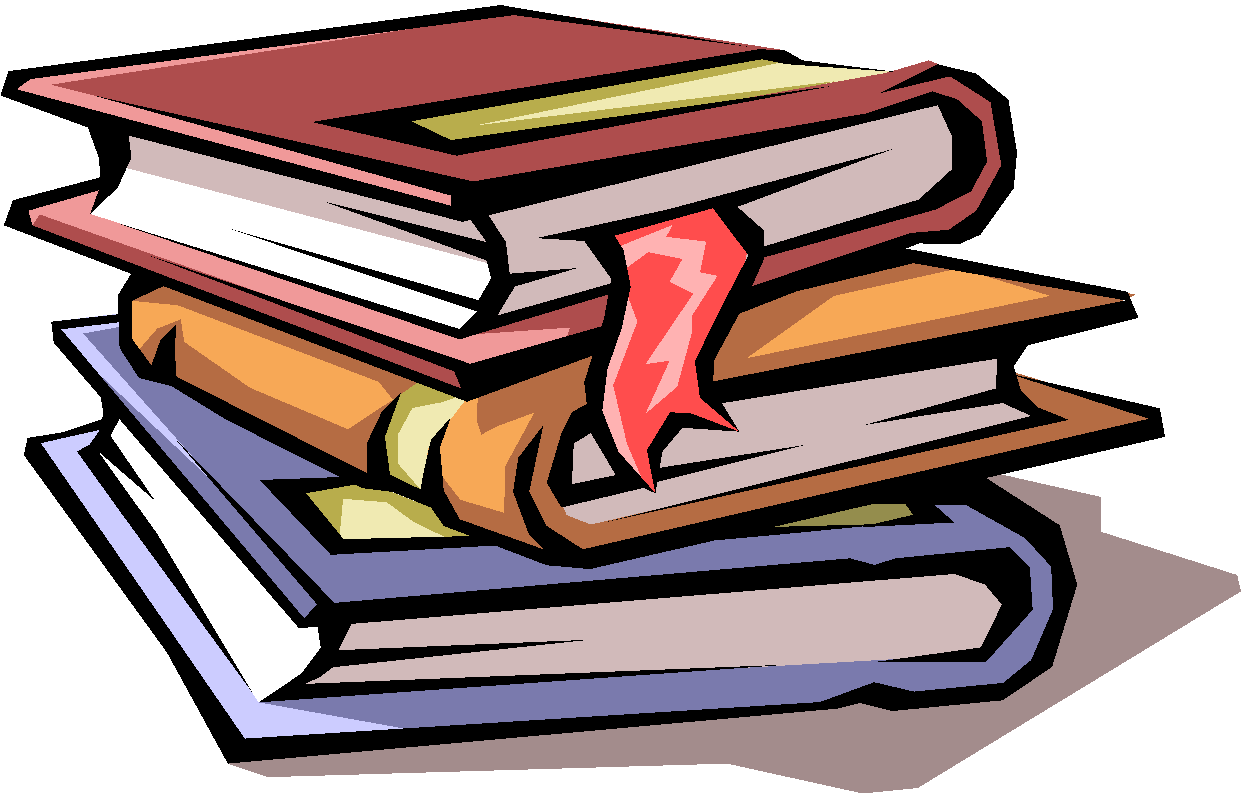 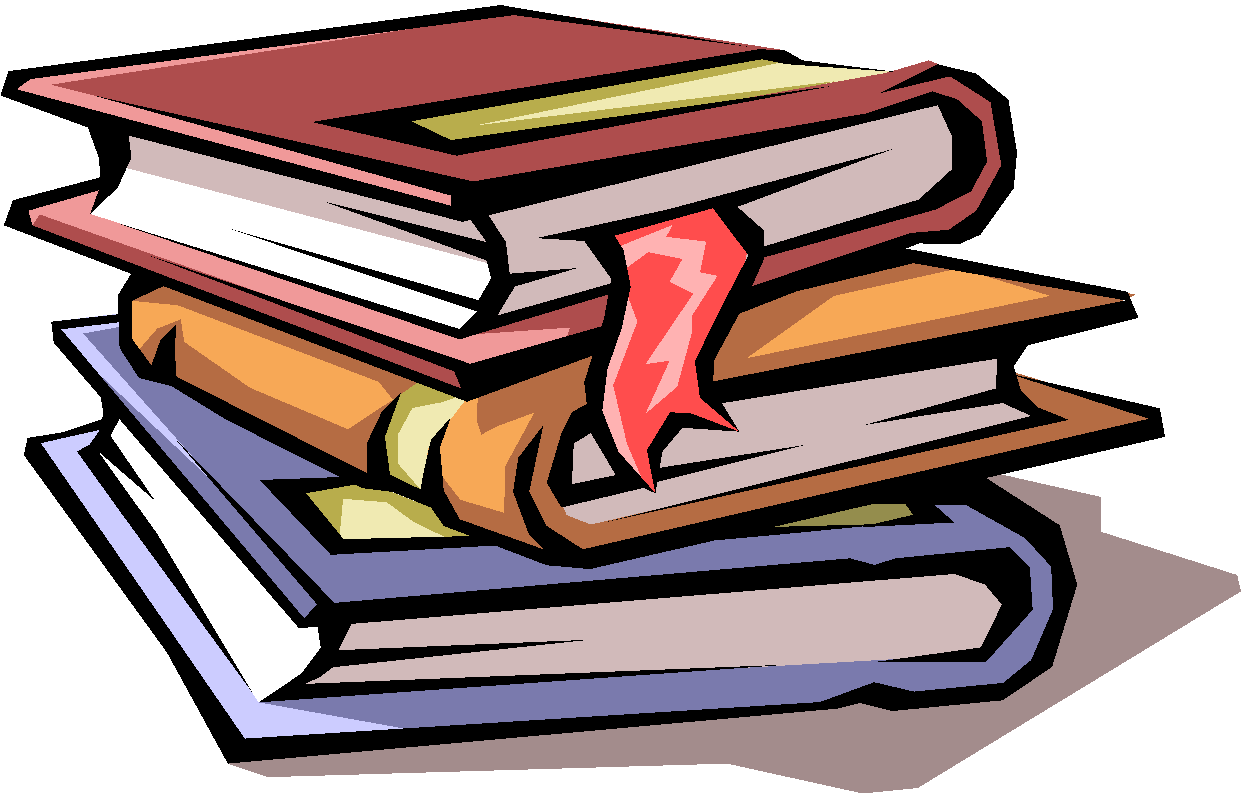 All incoming freshmen are academically eligible for the 1st semester, which includes BOTH the fall & winter sports seasons.
To be spring eligible, students must earn > 15 credits after semester one.   All students must pass at least 30 credits by September to be eligible for the following fall & winter seasons.  
All students must turn in a parent permission card as well as have a physical examination by either the school doctor or their family doctor.
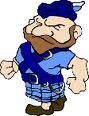 Athletic Transition from 8th to 9th GradeAthletic Director:  Mr. Frank Torcasio856-227-4100 x4080
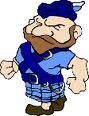 FAMILY ID:
All forms are to be completed on Family ID except for the Physical form and Health History form.  The website is www.familyID.com  Once you have a familyID login, your information will be there from one season to the next.  All you have to do is sign in and update any information that may have changed.  

*When done filling in all information, please make sure to hit the “green” submit button*
Athletic Transition from 8th to 9th GradeAthletic Director:  Mr. Frank Torcasio856-227-4100 x4080
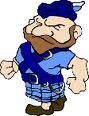 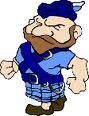 PHYSICAL FORMS:
Can be found on our website as well as on the FamilyID website.  They are good for 365 days
If the physical form expiration date is after the first official practice, they are still eligible.
A new physical must be completed ASAP and handed in to the nurse.
All physical packets need to be COMPLETED and turned into the NURSE by the following dates to ensure the ability to participate on the first day of practice. Any missing signatures or papers will be considered incomplete and could delay your ability to participate.  NO EXCEPTIONS!
ALL physicals must be cleared by the District Doctor. 

Parent-Student Athletic Handbook can be found in Family ID
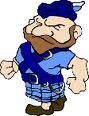 Athletic Transition from 8th to 9th GradeAthletic Director:  Mr. Frank Torcasio856-227-4100 x4080
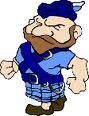 ImPact Testing:  
Gives a “baseline” for Athletic Trainers and/or Doctors when a student-athlete sustains a concussion.  This is done every two years.
Info @ impacttest.com
Take test @ impacttestonline.com/schools
--------------------------------------------------------------------------------------------------------------
Highland Customer ID Code: ADDB273F4E
Triton Customer ID Code:  44907883D4
Timber Creek Customer Code:  542D7DC4DA
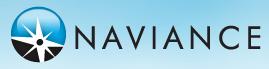 Colleges, Careers, About Me
Naviance is a comprehensive, easy-to use-website that you and your parents can use to help in making decisions about courses, colleges, and careers. Naviance is accessible from any computer, inside and outside of school, with an internet connection

Just go to the Highland’s Home Page, click on the Counseling Tab, and then Naviance.   All students are provided with a password in 9th grade.  Both parents and students may access many of the features without a password by visiting as a guest.
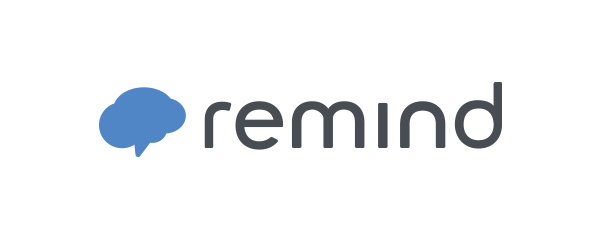 class of 2022
You may join any or all class groups:  
Remind will allow you to receive Counseling reminders throughout the year.  Messages will come from Mr. Alessandroni, Director of School Counseling
What is Remind and why is it safe?
Remind is a one-way text messaging and email system so all personal information remains completely confidential. We will never see your phone number and you will not see ours.  Visit www.remind.com to learn more.
-----------------------------------------------------------------------------------------------
To receive messages via text:  
Text “@mralessan” to  81010 (or 609.755.0613) to subscribe.  You may opt-out anytime by replying “unsubscribe”.
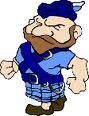 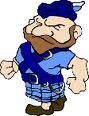 Website
Next:  Counselor Meetings
…Counselors will be meeting in the following rooms to collect your scheduling paperwork and give a brief overview of Highland Counseling: 
  
School Counselor	  	Alpha Breakdown			Room
  Mrs. Kohn				A - Coh						LMC	  Mr. Gore		 		  	Coi - Gla						F111  Mrs. Strauss	 	  	Glb - Lan						AUD
  Mr. Bennett		 	  	Lao - Oc						F111  Ms. Balzer		  	  	Od - She						LMC  Ms. Smith		  	  	Shf – Z							AUD
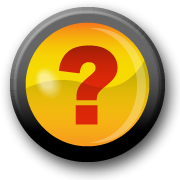 Mr. Alessandroni will be available for questions in the Counseling Office (across the hall) throughout the remainder of the evening.  

Thank you for your attention!